HPC416S -  Final report
Trust Odia – Covenant University Bioinformatics Research Group - Nigeria (trust.odia@covenantuniversity.edu.ng)     
WACREN e-Research Hackfest – Lagos (Nigeria)
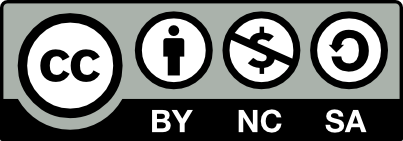 Outline
Scientific problem
Work done during the hackfest
Results achieved so far
Future plans
Summary and conclusions
<number>
Scientific problem (duplicate this slide as many time as needed)
To Provide remote users access to HPC resources for NGS data analysis (Metagenomics)
To be able to process large NGS data.
<number>
Work done during the Hackfest
Built scripts, packaged dependent tools and created workflow documentation.
Pushed the above to github for easy access.
Built tool stack for deployment of SG grid
Understood the use of relevant/required tools for my proposed use-case
Still trying to install CVMFS client on our HPC  & Local machine ; to use on the africa grid. CVMFS will serve as an environment for the scripts and tools.
Installed ansible for site deployment on our HPC
Installing FG on our HPC
<number>
Results achieved so far
Scripts and tools required for analysis are accessible on github
      https://github.com/trustodia/HackFest

Clear picture/understanding of the architecture of deploying my application on SG using their tools.
Opened a category for discussion on         discourse.sci-gaia.eu
Working with Brucellino to fix “hidden” issues with repos.
<number>
Future plans
Run cvmfs on our HPC
Build the web-interface and integrate on SG
Add more tools, applications and scripts to SG
Replicate HackFest in my institution and teach others what I have learnt.
To showcase my application in Pretoria.
<number>
Summary and conclusions
I have learnt new tools relevant to my career on Sci-gaia platform.
There is a lot More to learn !!! * panting*
<number>
Thank you! 
WACREN
EKO-Konnect
Sci-gaia
LASU & Prof. Benjamin
@Brucellino
Mario
Roberto
Riccardo
participants